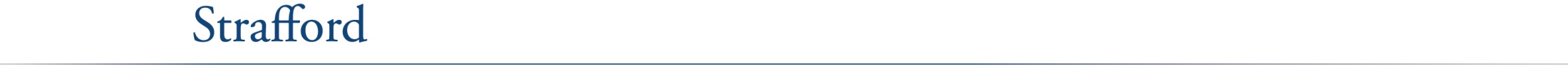 Presenting a live 90-minute webinar with interactive Q&A
Personal Injury and the PREP Act: Asserting 
Immunity and Understanding Its Limitations
1pm Eastern    |    12pm Central   |   11am Mountain    |    10am Pacific
Wednesday, February 24, 2021
Today’s faculty features:
Nathan A. Adams, IV, Partner, Holland & Knight LLP, Tallahassee, FL
Jesse M. Coleman, Partner, Seyfarth Shaw LLP, Houston, TX
Erik K. Swanholt, Partner, Foley & Lardner LLP, Los Angeles, CA
The audio portion of the conference may be accessed via the telephone or by using your computer's speakers. Please refer to the instructions emailed to registrants for additional information.  If you have any questions, please contact Customer Service at 1-800-926-7926 ext. 1.
Tips for Optimal Quality
FOR LIVE EVENT ONLY
Sound Quality
If you are listening via your computer speakers, please note that the quality of your sound will vary depending on the speed and quality of your internet connection.

If the sound quality is not satisfactory, you may listen via the phone: dial 1-877-447-0294 and enter your Conference ID and PIN when prompted. Otherwise, please send us a chat or e-mail sound@straffordpub.com immediately so we can address the problem.

If you dialed in and have any difficulties during the call, press *0 for assistance.

Viewing Quality
To maximize your screen, press the ‘Full Screen’ symbol located on the bottom right of the slides. To exit full screen, press the Esc button.
Continuing Education Credits
FOR LIVE EVENT ONLY
In order for us to process your continuing education credit, you must confirm your participation in this webinar by completing and submitting the Attendance Affirmation/Evaluation after the webinar. 

A link to the Attendance Affirmation/Evaluation will be in the thank you email that you will receive immediately following the program.

For additional information about continuing education, call us at 1-800-926-7926 ext. 2.
Program Materials
FOR LIVE EVENT ONLY
If you have not printed the conference materials for this program, please complete the following steps:
Click on the link to the PDF of the slides for today’s program, which is located to the right of the slides, just above the Q&A box.
The PDF will open a separate tab/window.  Print the slides by clicking on the printer icon.
PREP Act Considerations
Presenter:
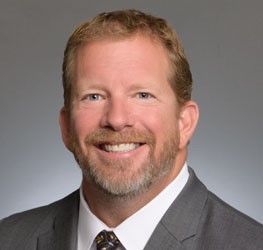 Erik Swanholt
6
Public Readiness and Emergency Preparedness Act (“PREP Act”)
The PREP Act was enacted in 2005 by Congress. The PREP Act authorizes the Secretary of the U.S. Department of Health and Human Services to issue a PREP Act declaration in response to a public health emergency. 
A PREP Act declaration provides immunity from tort liability claims (except willful misconduct) to individuals or organizations involved in the manufacture, distribution, or dispensing of medical countermeasures.
The PREP Act provides a compensation program for those injured by products determined to be immune under the Act.
7
PREP Act ‒ Energized
In deciding whether and under what circumstances to issue a Declaration with respect to a Covered Countermeasure, the Secretary must consider the desirability of encouraging the design, development, clinical testing or investigation, manufacture, labeling, distribution, formulation, packaging, marketing, promotion, sale, purchase, donation, dispensing, prescribing, administration, licensing, and use of the countermeasure.
8
Examples of Previous PREP Act Declarations
H1N1
H5N1
Anthrax
Botulism
Smallpox
Acute Radiation Syndrome
Influenza
9
PREP Act Generally
PREP Act provides general criteria manufacturers must meet to qualify for liability immunity.
Those general criteria can be modified by the Secretary through the Declaration issued to energize the Act or through guidance or amendments issued subsequent to the Secretary’s Declaration.
10
PREP Act Generally
Covered Persons
Covered Countermeasures
Administration of Covered Countermeasures
Limitations
Geographic Area/Time Period
Population
These general criteria can be modified by the Secretary through the Declaration issued to energize the Act or through guidance or amendments issued subsequent to the Secretary’s Declaration.
11
Secretary Azar’s Declaration –COVID-19
Issued March 17, 2020, as 85 FR 15198 
Effective February 4, 2020
No geographic limitation
Effective Time Period – February 4, 2020 – October 1, 2024 (or final day the Emergency Declaration is in effect, whichever comes first)
Population – Any individual who uses or is administered the Covered Countermeasures in accordance with the Declaration
12
Secretary Azar’s Declaration –COVID-19
Covered Persons (Broadly Defined and Interpreted)
Manufacturers
Distributors
Program Planners
Qualified Persons
Persons Authorized by Emergency Use Authorization (Section 564 FD&C Act) or by an Authority Having Jurisdiction under the Act
13
Secretary Azar’s Declaration –COVID-19
Covered Countermeasures
Any antiviral, drug, biologic, diagnostic or other device, or vaccine used to treat, diagnose, cure, prevent or mitigate COVID-19 or the transmission of SARS-CoV-2 or a virus mutating therefrom;
Or, any device used in the administration of any such products and all components and constituent materials of any such product
14
Secretary Azar’s Declaration –COVID-19
Administration of Covered Countermeasures
Means the physical provision of Covered Countermeasures to recipients
Or activities and decisions directly relating to public and private delivery, distribution and dispensing of countermeasures
Or management and operation of countermeasures program
Or management and operation of locations for purpose of distributing and dispensing countermeasures
15
Secretary Azar’s Declaration –COVID-19
Limitations
Liability immunity afforded to Covered Persons ONLY for Covered Countermeasures that are related to:
Present or future federal contracts, cooperative agreements, grants, other transactions, interagency agreements, MOUs or other federal agreements; or
Activities authorized in accordance with public health and medical response of the Authority Having Jurisdiction to prescribe, administer, deliver, distribute or dispense the Covered Countermeasures following a Declaration of emergency.
16
Secretary Azar’s Declaration –COVID-19
The Authority Having Jurisdiction means the public agency or its delegate that has legal responsibility and authority for responding to an incident, based on political or geographical (e.g., city, county, tribal, state, or federal boundary lines) or functional (e.g., law enforcement, public health) range or sphere of authority.
A Declaration of Emergency means any Declaration by any authorized local, regional, state, or federal official of an emergency specific to events that indicate an immediate need to administer and use the Covered Countermeasures
17
Countermeasures Injury Compensation Program
Section 319F-4 of the PHS Act, 42 U.S.C. 247d-6e, authorizes the Countermeasures Injury Compensation Program (CICP) to provide benefits to eligible individuals who sustain a serious physical injury or die as a direct result of the administration or use of a Covered Countermeasure. 
To show direct causation between a Covered Countermeasure and a serious physical injury, the statute requires “compelling, reliable, valid, medical and scientific evidence.” 
Funded through various sources, including CARES Act ($27B to HHS), Coronavirus Preparedness and Response Supplemental Appropriations Act ($3.1B)
18
Application to Intellectual Property is Unknown
Is an IP infringer immune from liability?  
YES:  Broad; Protections extend to any “loss” which includes property damage and business interruption and tort claims; IP infringement claims are state law tort claims.
Also, “covered persons” includes “a supplier or licensor of … intellectual property…use in the design, development…or manufacturing of a covered countermeasure.”
NO:  HHS advisory opinion states protections do not extend to claims under federal law for equitable relief; like injunctive relief in infringement cases.
Also, HHS advisory opinion states immunity limited to claims of personal injury and damage to property; IP damages usually = royalty.
Early application of PREP Act to claims brought by 3M suggest immunity may not apply to infringers.
19
State Law & State Decl. of Emergency
Very few states have implemented orders extending liability immunity protection to companies that provide equipment and materials to the frontline efforts against COVID-19 – generally directed to health care providers and facilities. Examples:
Connecticut – Executive Orders 70 and 7Z allow unregistered manufacturers to make hand sanitizer and PPE
Kentucky – Senate Bill No. 150 provides qualified immunity for certain manufacturers that begin to make or supply hygiene supplies and PPE
North Carolina – Session Law 2020-3 provides qualified immunity for essential business and emergency response entities
Washington – Proclamation 20-36 provides that “strict compliance” with certain regulatory obligations or limitations relating to hand sanitizer are waived
Wisconsin – Emergency Order #32 protections for those providing PPE and other medical supplies to Wisconsin’s alternative care facility
20
JESSE COLEMANLitigation Partner Seyfarth Shaw, LLP713-238-1805jmcoleman@Seyfarth.com
2020 Seyfarth Shaw LLP. All rights reserved. Private and Confidential
The Ongoing Saga of Interpretation
Since HHS first issued its Declaration, it has issued:
Six Amendments to the Declaration.
Six Advisory Opinion.
Major issues addressed:
Scope of covered persons increased.
Scope of covered countermeasures increased.
HHS argues in favor of complete preemption and federal jurisdiction.
HHS argues the PREP Act immunities may apply in certain cases of failure to use, and even refusal to use, covered countermeasures.
©2021 Seyfarth Shaw LLP. All rights reserved. Private and Confidential
22
Date: March 10, 2020	
Effective:  February 4, 2020

Determines that SARS-CoV-2 or COVID-19 constitutes a public health emergency.
Provides liability immunity for activities related to medical countermeasures against COVID-19.
Includes all “Covered Persons” in PREP Act as part of Declaration, as well as others.
Notes that program planners may be private sector employers.
States that “administration” extends to activities related to management and operation of programs.
Immunity extends through October 1, 2024.
Authorizes the Compensation Fund.
Original Declaration
©2021 Seyfarth Shaw LLP. All rights reserved. Private and Confidential
23
Date: April 10, 2020

Changes:

Extended liability immunity to covered countermeasures authorized under the CARES Act, and specifically NIOSH respirators.
First Amendment
©2021 Seyfarth Shaw LLP. All rights reserved. Private and Confidential
24
Date:  April 14, 2020

Provides a list of covered countermeasures.
advises PREP Act immunity applies if the medical product at issue is not a covered countermeasure—if covered person reasonably could have believed that the product was a covered countermeasure.
advises PREP Act immunities applies even if the person at issue is not a covered person—if the entity or individual reasonably could have believed that the person was a covered person.
covered persons should take, and document, reasonable precautions to facilitate the safe use or administration of covered countermeasures and to make those documents publicly and easily available.
Advisory Opinion 20-01
©2021 Seyfarth Shaw LLP. All rights reserved. Private and Confidential
25
Date: May 19, 2020

PREP Act, in conjunction with the Secretary’s March 10, 2020 declaration, preempts any state or local requirement that prohibits or effectively prohibits a pharmacist from ordering and administering a COVID-19 diagnostic test that the Food and Drug Administration (FDA) has authorized.
Advisory Opinion 20-02
©2021 Seyfarth Shaw LLP. All rights reserved. Private and Confidential
26
Date: June 4, 2020 

Changes:

Expands covered countermeasures to include qualified pandemic or epidemic products that “limit the harm such a pandemic or epidemic might otherwise cause.” 
Makes Declaration co-extensive with PREP Act and identifies full range of qualified countermeasures under the act.
Provides example of countermeasure use for other health conditions.
Second Amendment
©2021 Seyfarth Shaw LLP. All rights reserved. Private and Confidential
27
Date: August 19, 2020

Changes:

Adds state-licensed pharmacists and supervised pharmacy interns to Qualified Persons administering vaccines to minors 3-18.
Adds ACIP-recommended routine childhood vaccinations to list of covered countermeasures.
Adds diseases caused by COVID-19 to be diseases for which covered countermeasures may be administered under PREP Act immunity.
Third Amendment
©2021 Seyfarth Shaw LLP. All rights reserved. Private and Confidential
28
Date: October 22, 2020

State-licensing laws that are less stringent than those in the Secretary’s Declaration are not preempted.
Any state or local law requiring a pharmacist to enter into a collaborative-practice agreement is preempted if that requirement prohibits or effectively prohibits a pharmacist from ordering and administering vaccines.
Drugs, such as epinephrine, when used to counteract an ACIP-recommended vaccine reaction, are covered countermeasures and subject to PREP Act immunity and preemption.
Advisory Opinion 20-03
©2021 Seyfarth Shaw LLP. All rights reserved. Private and Confidential
29
Date: October 22, 2020

Notes that “any individual or organization can potentially be a program planner and receive PREP Act coverage,” including private businesses, public and private transportation providers, public and private schools, and religious organizations.
Public-health guidance from an applicable Authority Having Jurisdiction that recommends or requires using covered countermeasures in certain circumstances may qualify as authorizations under the PREP Act and the Declaration. 
Calls out Casabianca case where refusal to administer countermeasure determined outside immunity:  “The Court was wrong.”
Advisory Opinion 20-04
©2021 Seyfarth Shaw LLP. All rights reserved. Private and Confidential
30
Date: December 3, 2020

Changes:

Incorporates all prior advisory opinions and Declaration must be construed in accordance with advisory opinions.
Incorporates authorizations that OASH has issued as an Authority Having Jurisdiction.
Adds as qualified persons healthcare personnel using telehealth to order or administer countermeasures in states other than where licensed and practicing.
Provide liability protections for certain private-distribution channels.
Fourth Amendment
©2021 Seyfarth Shaw LLP. All rights reserved. Private and Confidential
31
Changes (continued):

Identified situations where not administering a covered countermeasure can fall within PREP Act protections (with example).
Clarifies training requirements for pharmacists and pharmacy interns to administer certain routine childhood or COVID-19 vaccinations.
States, “there are substantial federal legal and policy issues, and substantial federal legal and policy interests, in having a unified, whole-of-nation response to the COVID-19 pandemic among federal, state, local, and private sector entities,” paving the way for possible federal jurisdiction.
Fourth Amendment(Part II)
©2021 Seyfarth Shaw LLP. All rights reserved. Private and Confidential
32
Date: January 8, 2021

The PREP Act is a “Complete Preemption” Statute, affording federal jurisdiction.
Fourth Amendment to the Secretary’s Declaration supports the Grable Doctrine.
Disagrees with long line of nursing home cases and opines that PREP Act may be applicable to the non-administration or non-use, or even refusal to use of a covered countermeasure under certain circumstances.
Advisory Opinion 21-01
©2021 Seyfarth Shaw LLP. All rights reserved. Private and Confidential
33
Date: January 12, 2021

Satisfying the Advisory Committee on Immunization Practices’ (ACIP) allocation recommendations is not a precondition to PREP Act coverage.
Advisory Opinion 21-02
©2021 Seyfarth Shaw LLP. All rights reserved. Private and Confidential
34
Enter the Biden Administration
©2021 Seyfarth Shaw LLP. All rights reserved. Private and Confidential
35
Date: January 29, 2021

Changes:

Allows licensed health care workers in to administer vaccine to do so in any State or jurisdiction where PREP Act applies.
Adds to list of qualified persons physicians and nurses whose licenses expired in last five years.
Expressly preempts any State law to the contrary and incorporates May 19, 2020 Advisory Opinion.
Fifth Amendment
©2021 Seyfarth Shaw LLP. All rights reserved. Private and Confidential
36
Date: February 11, 2021

Changes:

Adds to list of qualified persons federal employees, contractors and volunteers authorized by their Department or agency to administer Covered Countermeasure as any part of their duties.
Preempts any State law that would otherwise prohibit such individuals from administering countermeasure.  Again incorporates May 19 Advisory Opinion.
Sixth Amendment
©2021 Seyfarth Shaw LLP. All rights reserved. Private and Confidential
37
The Courts and the PREP Act
Strafford Webinars
By Nathan A. Adams, IV, Ph.D., Esq., Holland & Knight LLP
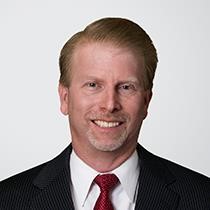 General Considerations
Most reported court decisions thus far concern: 
Long-term care facilities 
Failure to vaccinate 
Other kinds of vaccines
Precious few decisions exist
A couple of the decisions are on appeal
Several of the cases concern remand motions
39
Failure to Vaccinate
HHS believes that when a healthcare provider purposefully fails to immunize, the PREP Act covers that decision.
Courts have thus far not agreed.
If a physician “made a decision to do nothing,” despite a threatened outbreak of COVID-19, and that decision “lay outside the realm of reasonable medical judgment, it could give rise to a malpractice claim” that the PREP Act would not preempt. Estate of Maglioli v. Andover Subacute Rehab. Ctr. I, Nos. 20-6605 & 20-6985, 2020 WL 4671091 (D.N.J. Aug. 12, 2020) (on appeal).
40
Immunizing Versus Not
“There is simply no room to read” the PREP Act “as equally applicable to the non-administration or non-use of covered countermeasures.” Lutz v. Big Blue Healthcare Inc., 480 F. Supp. 3d 1207, 1218 (D. Kan. 2020).
The PREP Act provides immunity to facilities “when a claim is brought against them for the countermeasures the facility actually utilized,” rather than failed to use. Sherod v. Comprehensive Healthcare Mgmt. Servs., LLC, No. 20cv1198, 2020 WL 6140474 at *7 (W.D. Pa. Oct. 16, 2020) (on appeal).
“Nothing is spoken of” in the Act “regarding a decision not to use the vaccine or of a failure to use it….” Casabianca v. Mt. Sinai Med. Ctr., No. 112790/10, 2014 WL 10413521 at *4 (N.Y. Sup. Dec. 2, 2014).
41
Not Immunizing
Sharply critical of these courts, HHS has emphasized that program planning inherently involves the allocation of resources and is “expressly covered by PREP Act.”
But a provider may not be covered, according to HHS, if the provider:
Purposefully fails to follow priorities contained in a Declaration. Such a person may not be a “covered person.” Adv. Op. 20-04 at 3.
Fails to act purposefully or without making any decision at all. Adv. Op. 21-01 at 3.
42
Immunizing Negligently – Two Views from HHS?
The PREP Act applies unless a person engages in willful misconduct that proximately leads to loss.  Adv. Op. 20-04 at 2.
“Persons seeking PREP Act immunity are responsible for determining whether … reasonable precautions have been taken to facilitate the safe use of covered countermeasures.” Adv. Op. 20—04, 7-8; Adv. Op. 21-02 at 3.
“A covered person must comply with the public health guidance issued by an Authority Having Jurisdiction over the person’s activity or location in order to qualify for PREP Act immunity.” Adv. Op. 20-04 at 4.
43
Before, During and After Administration
In Kehler v. Hood, No. 4:11cv1416, 2012 WL 1945952 (E.D. Mo. May 30, 2012), Mr. Kehler sued his primary care physician, Dr. Hood, and the hospital with which she was associated after suffering lower extremity paresthesia following administration of the H1N1 vaccine.  Dr. Hood allegedly assured Mr. Kehler that the vaccine would not increase the risk of aggravating his myelitis condition. 
The court remanded Mr. Kehler’s malpractice claims against Dr. Hood and her hospital to state court against the defendants’ protests.  The court explained its reasoning that defendants’ allegedly negligent conduct “occurred prior to the administration of the H1N1 vaccine, and did “not allege wrongful conduct or seek relief in relation to the administration of the” vaccine.
44
Before Administration – Compromised Vaccine
Letters of Authorization require cold chain management.  Moderna Letter of Auth. (Dec. 18, 2020).
Individuals vaccinated with compromised serum may suffer disabilities.  
Sheffield v. Eli Lilly and Co., 144 Cal.App. 3d 583, 192 Cal. Rptr. 870 (1st Dist. 1983) (affirming judgment against plaintiff who allegedly suffered permanent disability proximately resulting from injection with defective (live) antipolio vaccine).
45
During Administration
“Congress intended to preempt all state law tort claims arising from the administration of covered countermeasures by a qualified person pursuant to a declaration by the Secretary….” Parker v. St. Lawrence Cnty. Pub. Health Dep’t, 102 A.D. 3d 140, 144, 954 N.Y.S. 2d 259 (3d Dept. 2012).
The court in Kehler implied that it might have reached a different decision concerning remand if the petition alleged “wrongful conduct” or sought “relief in relation to the administration of the” vaccine.
46
After – Inadequate Monitoring
No PREP Act cases, but:
Hill v. Primed Pediatrics, 2006 Ohio 2405 (Ohio App. 2006) (claiming defendant was negligent for failing to remain with patient after giving her the meningitis immunization vaccination to ensure that she suffered no severe reaction). 
Cram v. Howell, 680 N.E. 2d 1096 (Ind. 1996) (physician owed a duty to take reasonable precautions in monitoring, releasing and warning patient for protection of unknown persons potentially jeopardized by patient’s driving upon leaving physician’s office).
47
Malpractice
The PREP Act does not “completely preempt all claims arising out of the adequacy, or not of the medical care afforded by [] defendants when infected with the COVID-19 virus.” Estate of Maglioli, 2020 WL 4671091 at *7.
“Nothing in the language of the [PREP] Act suggests that it was intended to more broadly displace state-law causes of action; e.g., for malpractice or substandard care – even if proper care possibly would have entailed administration of such countermeasures.” Id. at *8.
48
Vaccination Location Incidents
HHS implied that “slip and fall injuries and vehicle accidents that are connected to the vaccination process” are immunized.  Adv. Op. 20-04 at 7.
Does it matter where the accident occurs relative to the administration of the vaccine?
What about other torts such as:
Assault and battery while waiting in line?
Defamation?
49
Suppose an element of PREP Act immunity is missing such as…
Program Planners – Failure to follow Declarations Under the Public Readiness and Emergency Preparedness Act for Medical Countermeasures Against COVID-19.  
Qualified Persons – Failure to follow an ACIP standard.
Causality – A loss lacks a “causal relationship” to the “design, development, clinical testing or investigation, manufacture, labeling, distribution, packaging, marketing, promotion, sale, purchase, donation, dispensing, prescribing, administration, licensing or use” of a covered countermeasure.
Covered Countermeasure – A loss is caused by other countermeasures such as failure to social distance or quarantine.
50
Willful Misconduct
An act or omission that is:
Taken intentionally to achieve a wrongful purpose; 
Knowingly without legal or factual justification; and 
In disregard of a known or obvious risk that is so great as to make it highly probable that the harm will outweigh the benefit.
51
Willful Misconduct Claim
Must be filed and maintained only in the U.S. District Court for the District of Columbia
Complaint must be: 
Verified 
Pled with particularity
Attach an affidavit of a non-treating physician explaining the basis for the physician’s belief that the person suffered a serious physical injury proximately caused by the administration or use of a covered countermeasure
Claims must be proven by “clear and convincing evidence”
52
Practical Considerations
Purpose of the PREP Act and expansive language suggests broad immunity for qualified manufacturers
Should discourage harassing litigation
However, stated limitations arguably unclear and, while likely favoring manufacturers, could lead to unnecessary and expensive litigation
Potential for uneven implementation depending on a number of factors, including various state’s declarations of emergency (if any) and inconsistent applications of potentially ambiguous language (states view and treat COVID differently) .
Potential for confusion between federal, state and local laws
Will plaintiff’s sue? Will manufacturers defend?
If losses in court mount, will the purpose of the PREP Act be defeated?
53
Increase Your Likelihood of Immunity	and Protection
Comply with strictest of Federal, State and Local Guidance in administering covered countermeasures.  AO-20-04.

Seek contract language with Authorities Having Jurisdiction – identifying your organization as a “qualified person.” Decl. §§ V, VII.

Obtain contract language with subcontractors administrators outlining scope of responsibility within PREP Act protections.

Take, and document, reasonable precautions under the current emergent circumstances to facilitate the safe use or administration of covered countermeasures and to make those documents publicly and easily available. AO-20-01.

Seek and obtain waivers from those to whom your organization is administering covered countermeasures.
©2021 Seyfarth Shaw LLP. All rights reserved. Private and Confidential
54
Claims Beyond the PREP Act
The PREP Act has no bearing on lots of claims that are associated with the pandemic such as, most notably:
Employment discrimination, retaliation and whistleblower claims
But where the PREP Act does not apply, there is a chance in other kinds of cases that state immunity laws may apply.  
The majority of states have by executive order or legislation approved immunities related to the pandemic.
Most of these protect healthcare providers, but some also protect organizations that volunteer to host vaccination sites.
Most exclude gross negligence and recklessness.
Waivers, releases and indemnities may also protect.  Their enforceability will depend upon state law.
55
Contact Information
Nathan A. Adams
nathan.adams@hklaw.com

Jesse M. Coleman
jmcoleman@seyfarth.com

Erik K. Swanholt
eswanholt@foley.com
You may also use the Chat function to ask questions, or email questions to PI@straffordpub.com

CLE CODE: TFHJTE
Not a Passholder Yet?Try the CLE Individual Annual Pass
Attend unlimited live webinars in any of our legal practice areas – we produce over 750 advanced live CLE webinars each year
Get unlimited access to hundreds of recorded webinars
Get all your CLE credits for one price

Simply respond to the email you will receive after the program and we will
rebate the cost of this webinar from the pass price!


Did you know that Strafford offers significant discounts for group participation?
Add colleagues to participate with you on the same device for up to 67% off, OR
if they’d rather attend on their own device, add additional connections/devices and get 25% off.